Year 7
Knowledge Organisers
Explain the hygiene and safety hazards in this kitchen.
Year 7 - Why are there so many rules in the Food room?
Follow a process plan to make a fruit salad
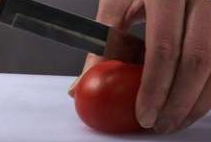 Teacher Assessment: 
Can you follow the rules to ‘plan, make and evaluate’ a Fruit Salad product.
WWW Cooking and Nutrition
Can follow health and safety practices
Can use knives safely
Can follow a process plan to make a ____________
WWW Evaluating
Can judge the sensory characteristics of a food product 
Can suggest how the food product can be improved
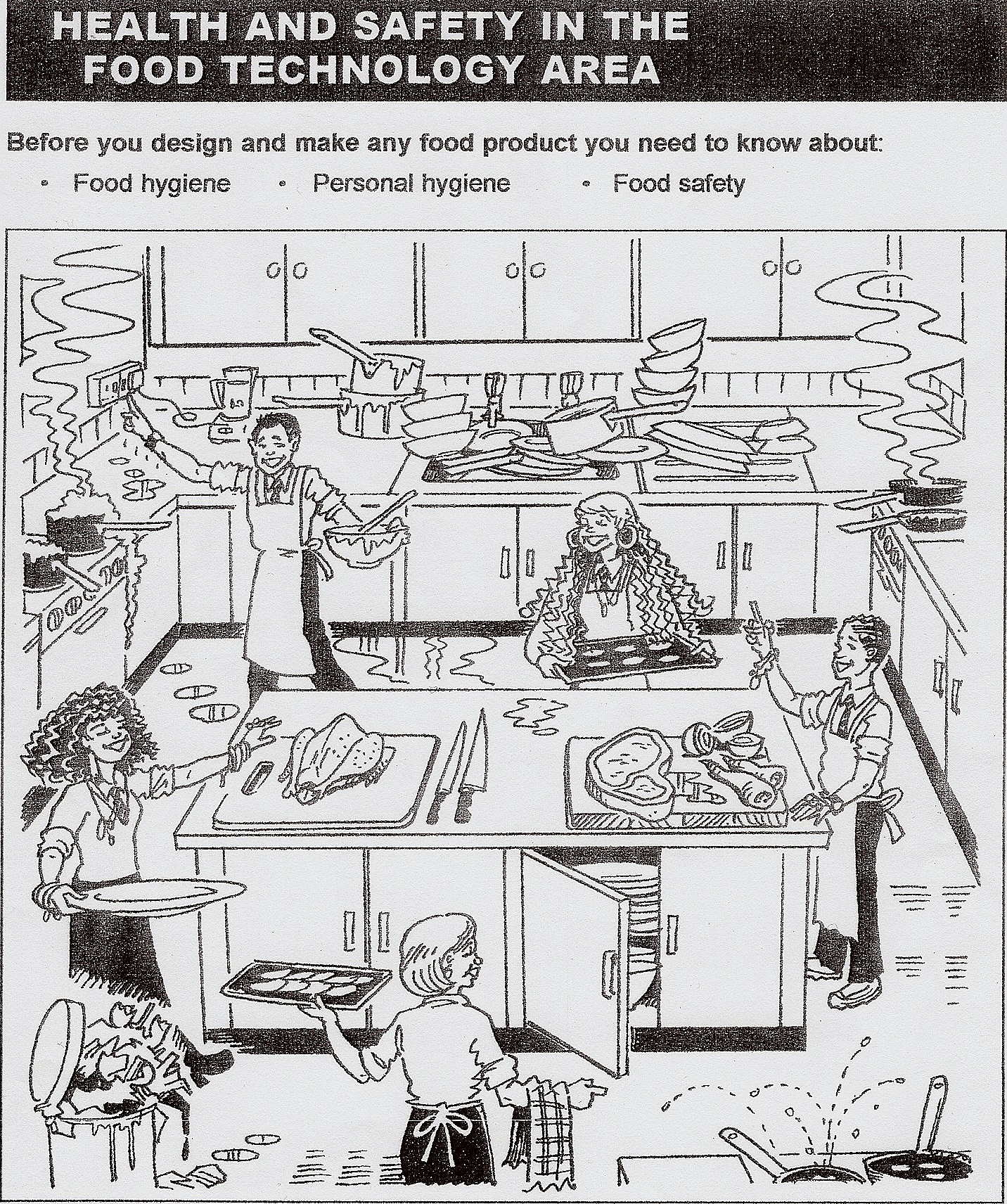 Claw grip
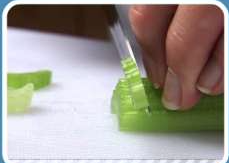 Following ‘Health and Safety’ practices -
Bridge hold
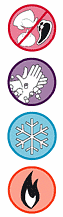 Use the 4c’s: prevent cross contamination
cleaning
chilling
cooking
Using knives safely  and general practical skills-
Personal Hygiene is about caring for your body by keeping
it clean and healthy.
Food Hygiene refers to the rules followed when handling,
cooking and storing food to prevent food poisoning.
Evaluate the food product using sensory descriptors
Evaluate the product using a Star Profile – These are used to obtain a detailed description of appearance, taste and texture of a food product. Qualities such as mouthfeel, appearance, aroma, flavour and texture are assessed. The results of the profiling test are plotted on a star diagram. This is called a Star Profile
Design a poster to 
encourage people 
to follow the 4C’s.
What is sensory evaluation?
When you eat food you are judging its following characteristics:
Appearance, taste, aroma (smell) and texture (mouth feel).
Sensory descriptors are words used to describe the characteristics.
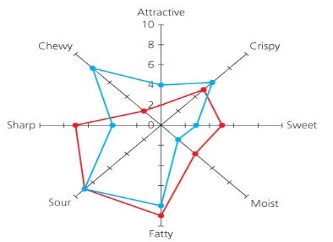 Health safety and hygiene
Tie hair back. Tuck head scarf in. Wash hands before preparing any food, after handling raw meat, after sneezing/coughing and after going to the toilet.
Collect a clean apron, tea towel and dish cloth
Clean your table/ work surface with antibacterial spray. Prepare your sink and work area.
Collect a cutlery and food tray
Collect your ingredients
Collect and prepare equipment
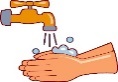 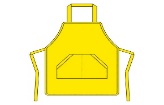 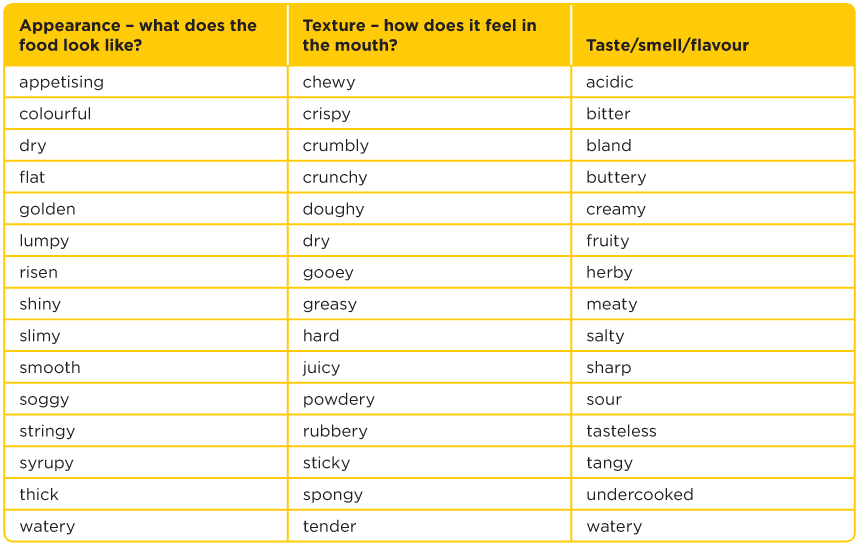 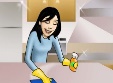 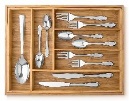 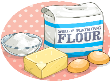 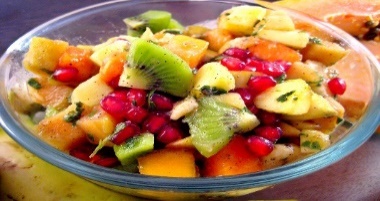 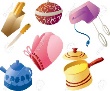 Year 7 - Why does it matter what I eat?
Self Assessment:
Can you name the missing nutrients:
? Is needed for growth and repair of cells. ? and ? are needed for energy. ? are needed for insulation. ? and ? are needed for protection.  

Describe the eatwell guide?
Why is 150ml of fruit juice and smoothies the maximum recommended in one day?

In Practice:
Make a packed lunch which shows balanced and healthy choices following the healthy eating guidelines or a fruit crumble using high-fibre ingredients
The body needs food for the growth and repair of cells, for energy, warmth, protection from illness and keeping the body working properly
A healthy diet is a diet that is low in fat, salt, sugar and high in fibre.
A balanced diet is a diet that contains all the nutrients in the correct amounts. Nutrients are the components which make up food
The Eatwell guide shows how eating different foods can make
a healthy and balanced diet.
A traffic light food label is colour-coded and helps you choose healthy foods.
Knowledge - Nutrients
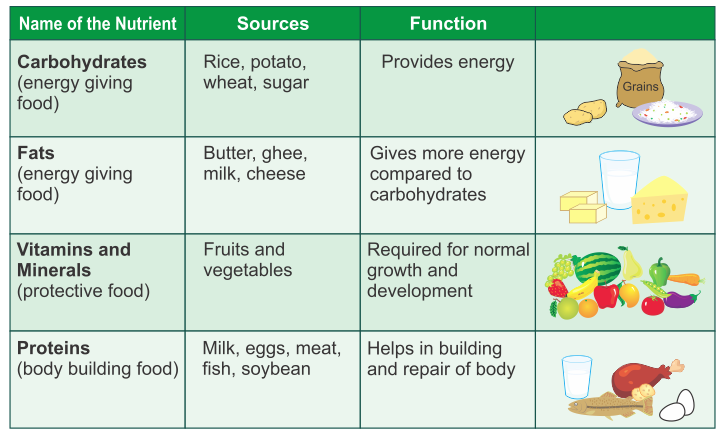 We should drink 6-8 cups a day, drinks include
Water
Lower-fat milk
Sugar-free drinks
Tea and coffee
Fruit juices and smoothies are high n sugar: a maximum of 150ml per day 
is recommended
Knowledge - EWG
A traffic light food label is included so that you can recognise this label and know that the green labels are the healthiest choices.
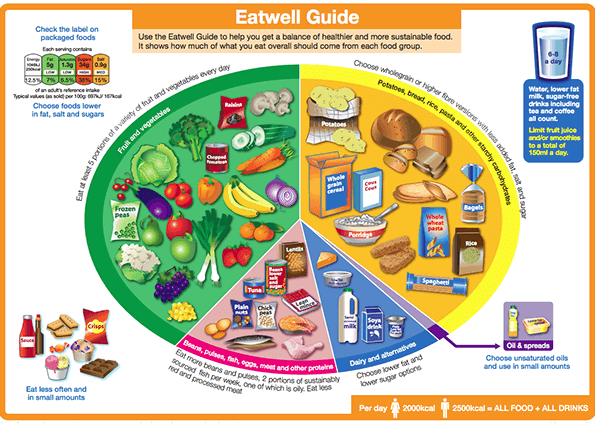 5 a Day – Fruits & Vegetables
Eat at least 5 portions of a variety of fruit vegetables every day. 
An adult portion is 80g but children need smaller portion sizes. 1 portion is 
roughly the amount you can fit in the palm of your hand.
Eat as many different colours as possible because they all contain 
different combinations of fibre, vitamins, minerals and other nutrients.
Find out more: www.nhs.uk/live-well/eat-well/why-5-a-day
Foods high in fat and sugar have been removed from the main segments as these should be eaten less and in small amounts
The average energy needs of men and women are included, to remind you that all food and drinks contain energy
Year 7 – Why do I cook food?
Self Assessment - Can you:

Explain 3 reasons why we cook food.
Name 4 foods which can be grilled?
Name 4 foods which can be cooked on the hob?
Name 4 foods which can be cooked in the oven?

In Practice
You will make the following food products in school. Which methods of heat transfer are used? 
PizzaToast
Cheese and Potato Pie 
Muffins
Knowledge –Cooking food - Why and How?
Using the Cooker
A cooker is made up of 3 parts- the hob, the grill and the oven. 
It is important to consider safety points when using a cooker
Pan handles should be placed inwards on the hob
The grill should be left open when in use
Oven gloves should be used to put food in the oven and take it out
Hob
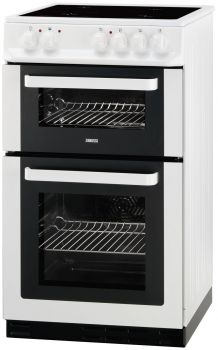 With fat –melting butter
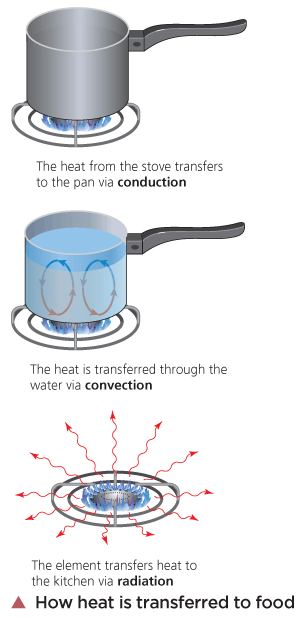 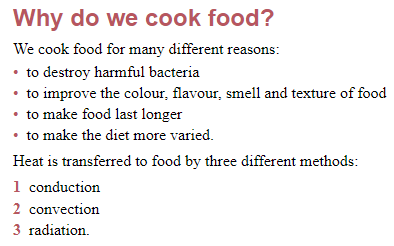 Grill
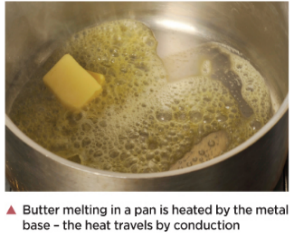 Oven
With water –poaching eggs
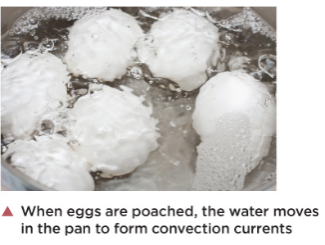 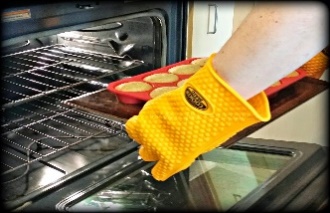 Dry heat -grilling
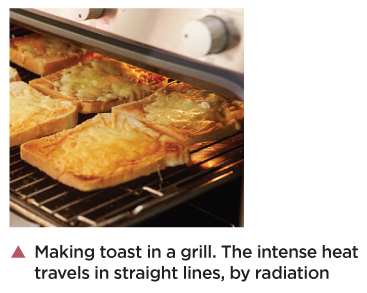 Conduction – heat transfers through solid and liquid materials
Convection – heat travels through hot water
Radiation – heat rays directly heat food
Dry heat -Baking a cake
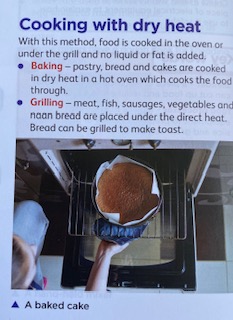 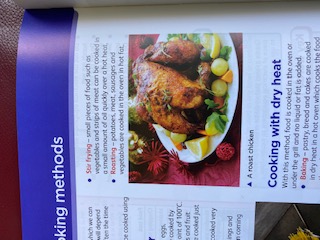 With fat – Roast Dinner
With water – Boiling pasta
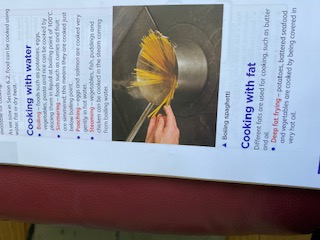 Using equipment safely
Do not use electrical equipment when your hands are wet
Do not put the electrical equipment in water to wash it up
Switch off at the socket when you have finished using electrical items
Wash equipment carefully- If the equipment is sharp, do not place it in
a bowl of soapy water where it cannot be seen.
Do not use metal spoons in a saucepan, as they conduct heat.
Year 7 – Can I use electric equipment?
Knowledge –Electrical equipment - Why and How?
Electrical equipment
Used to save human energy and time.

A blender saves time when crushing fruit and vegetables to makes soups and smoothies

A food processor has attachments that can prepare a variety of foods. 
It is useful for cutting and shredding large quantities of vegetables.
It is very quick and can save time.
The main uses of a food processor are to chop, make dough such as pastry or pasta, liquidise, puree, grate and slice.

Hand-held mixers mix, whisk, knead or beat
Small quantities of food.
Electric mixers are much quicker than mixing by hand, and can be used in any bowl or container.
Mixers are used to  whisk cream, and to whisk egg whites to make meringue.
They can be used to beat mixtures such as cakes
Some mixers have a dough hook for kneading bread dough
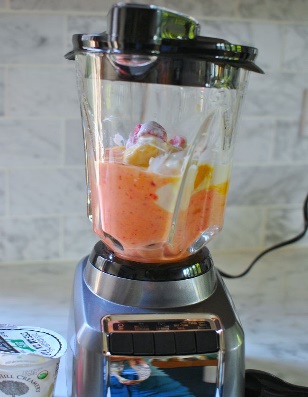 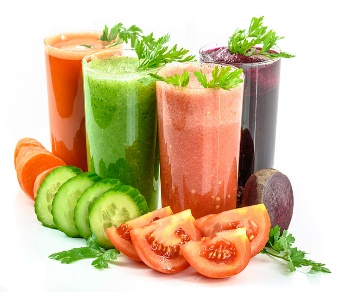 Self Assessment – 

Which piece of equipment will you use for the following food tasks:














In Practice:
Make a dish which uses a piece of electrical equipment 
Food processor – Coleslaw
Hand-held mixer – banana cake
Blender – a smoothie
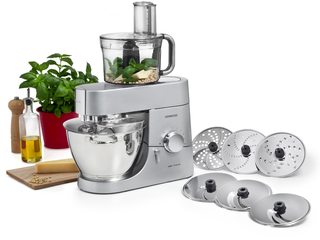 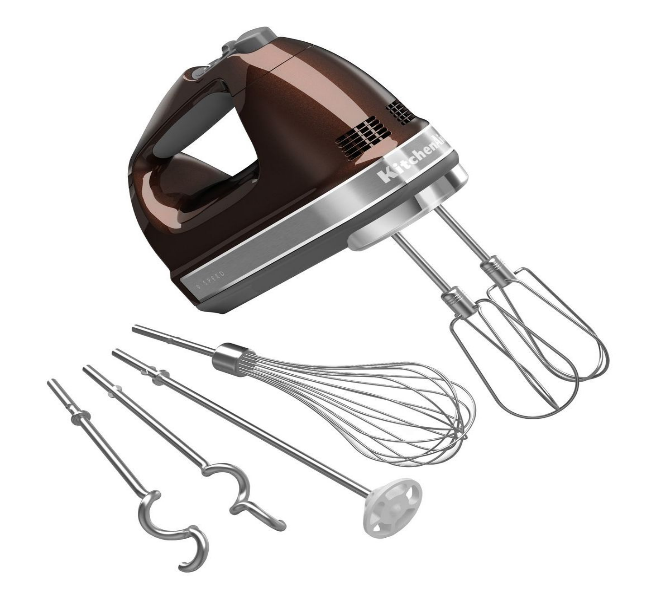 Year 7 Extension  –Food Provenance
Food Provenance- knowing where food is grown, reared, caught and how it is produced and transported.
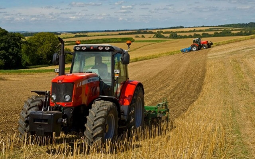 Food miles - The distance food travels from Farm To Fork
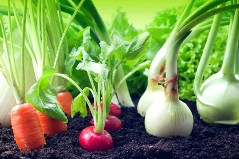 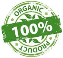 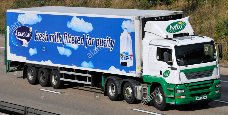 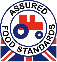 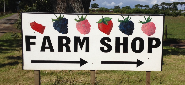 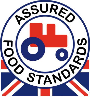 Some comes by lorry from all over the UK or Europe
Grown
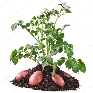 Some is local
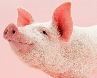 Where does our food come from?
All our food comes from plants and animals
Food miles
How far does our food travel to get to us?
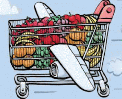 Caught
Reared
Some is flown here from all over the world
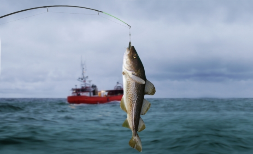 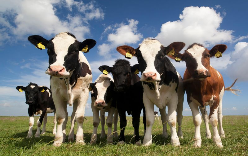 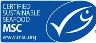 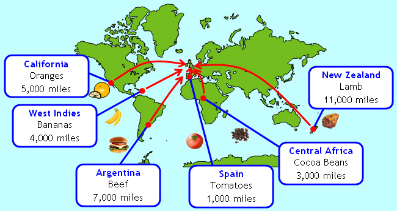 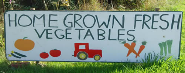 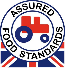 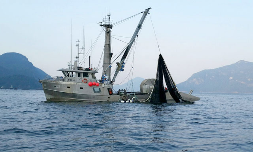 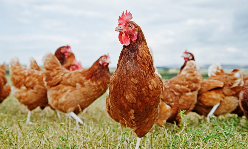 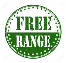 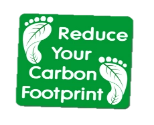 The higher the food miles the bigger the environmental issues for our planet
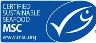